Stendhal
Hebdo
semaine du 24 au 28 septembre 2018
mardi 25 septembre:  
Intra Muros: Présentation des équipes pédagogiques aux parents : 6èmes et 5èmes, 
                        à partir de 17h30.

                        Salle de Réunion: CCPPL interne, contrat cadre, à 14h00.


jeudi 27 septembre: 
Intra Muros: Présentation des équipes pédagogiques aux parents: 4èmes et 3èmes, 
                        à partir de 17h30.
           
vendredi 28 septembre: 
Intra Muros: Aula Magna: DS Tles toutes séries, LV1 et Esabac de 14h00 à 18h00.
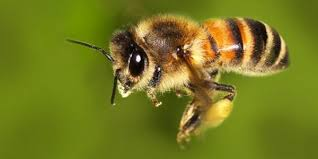 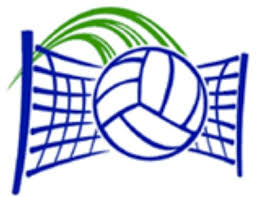 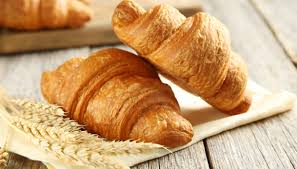 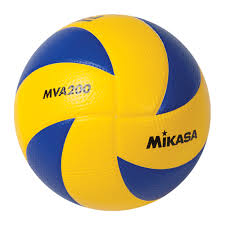 semaine du 24 au 28 septembre 2018
Le FSE  lance bientôt les Inscriptions pour l’année 2018/2019
                                                   Date encore à définir


                                               
                                             Les droits sont de 5.00€ tout rond.
    
              Les Pains au chocolat seront au Rendez-vous toute la semaine à partir de lundi
            à 1.20€ la pièce..dans le hall du secondaire pendant la récré de 10h00.
                          
                                  Préparez la monnaie exacte.  Régalez vous
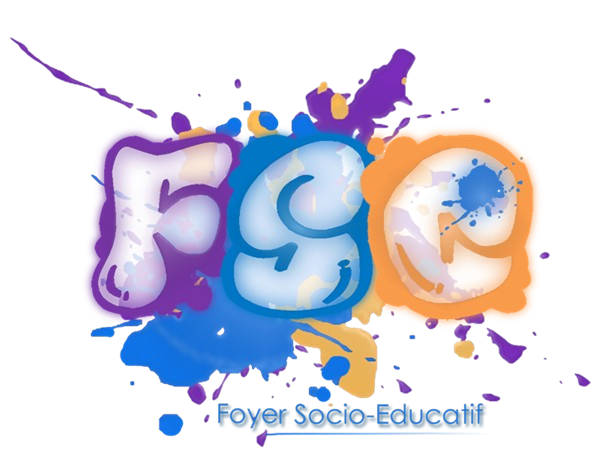 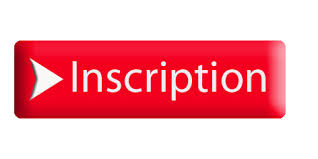 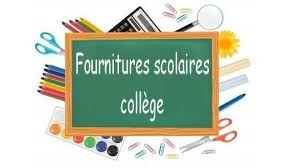 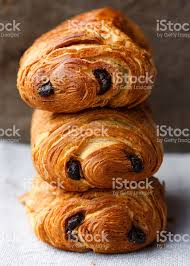 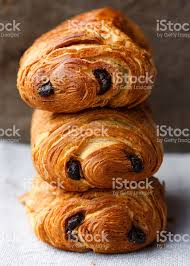 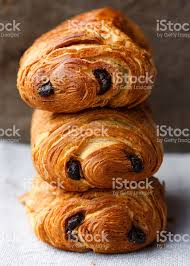 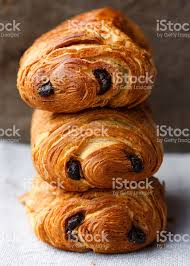